Общая характеристика млекопитающих
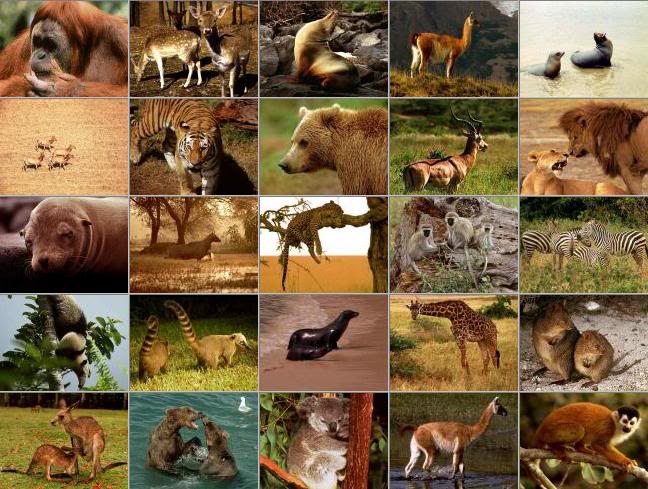 Выполнил: 
учитель биологии М.В.Чепрасов
КГК СКОУ  СКОШ 8 вида № 3
г. Комсомольск-на-Амуре 2014 г.
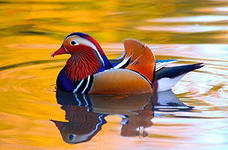 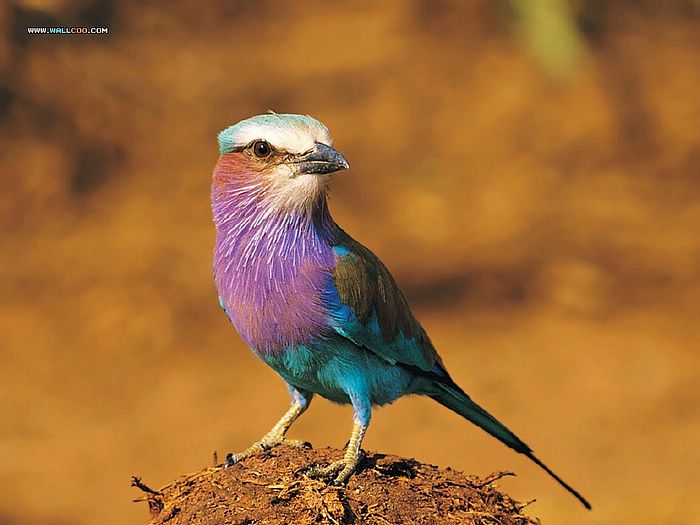 И
Ц
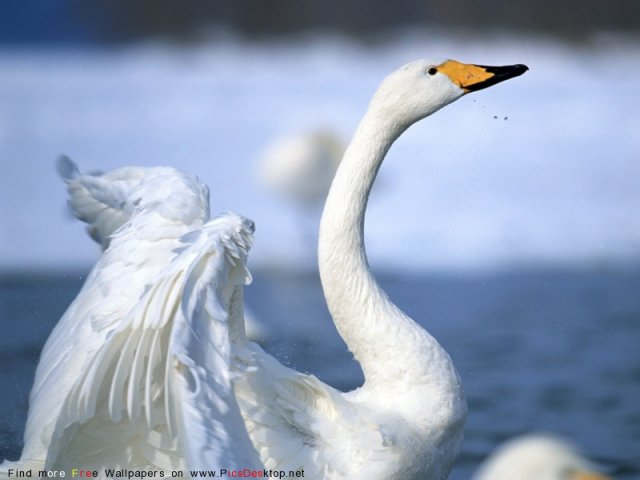 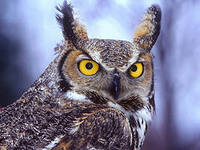 Т
П
Ы
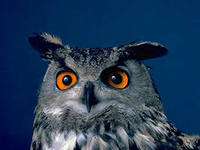 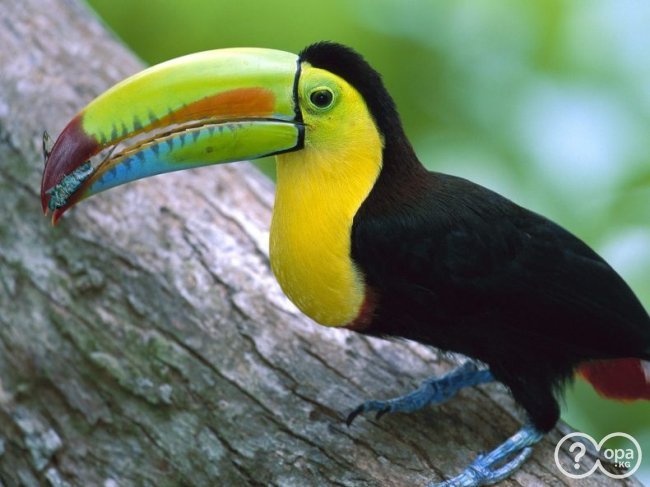 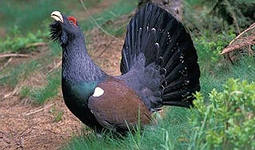 Каковы характерные особенности птиц?
Какие органы чувств у птиц развиты особенно хорошо?
Каково особенности развития зародыша птиц?
А что вы можете рассказать о хищных птицах?
В чем особенность водоплавающих птиц? Какие птицы к ним относятся?
Какие птицы обитают возле жилья человека?
С какой целью человек разводит домашних птиц? Какие птицы относятся к домашним?
Какая птица не водоплавающая?
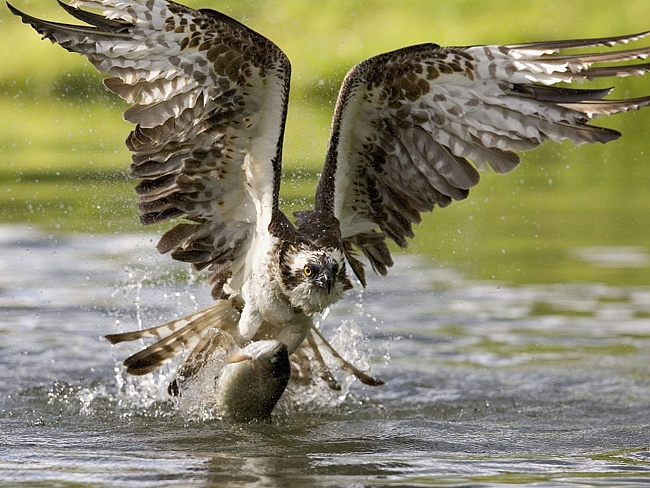 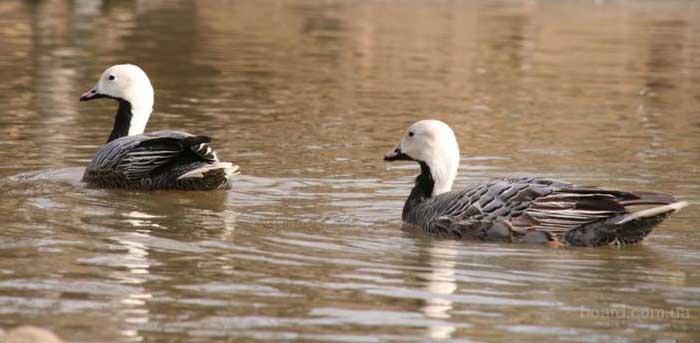 1
2
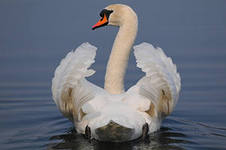 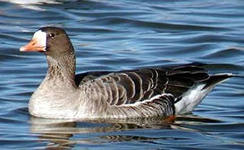 3
4
Какая птица не относится к хищным?
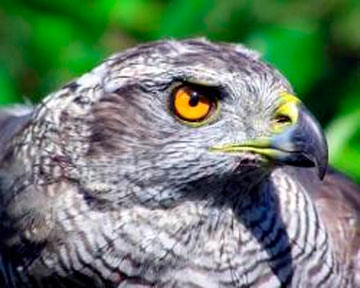 1
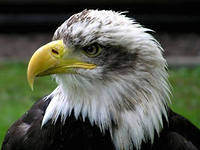 2
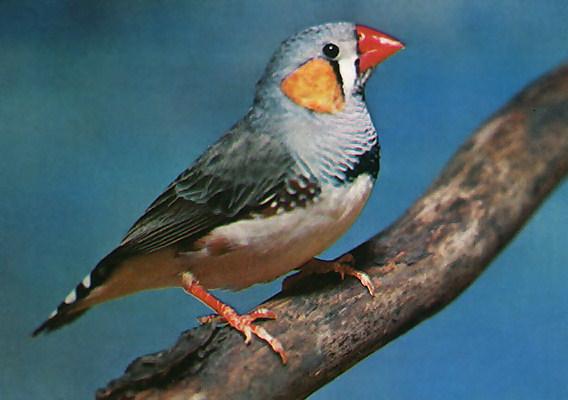 3
4
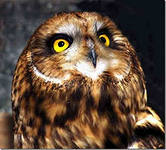 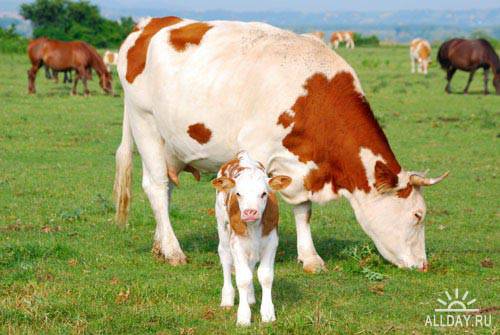 Корова – это домашнее или дикое животное? 
 Какую она приносит пользу человеку? - Когда у коровы рождается теленок, чем он питается? 
 Посмотрите на слово Млекопитающие. 
 Из каких двух простых слов оно образовано, вы уже догадались.
    Питается + Молоко = Молоком питается.
Млекопитающие – группа животных, которые выкармливают своих детёнышей молоком.
Многообразие млекопитающих:
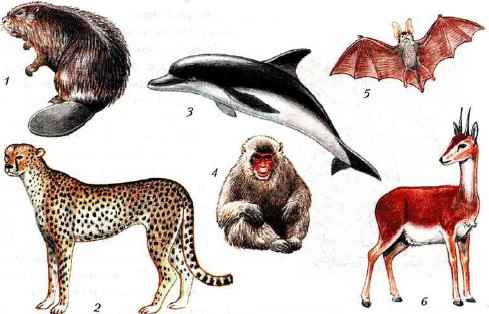 Голова
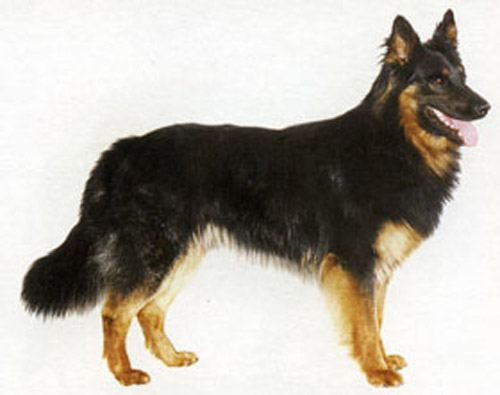 Шея
Туловище
Хвост
Конечности
Общие признаки млекопитающих:
Вскармливают детенышей молоком
Для них характерно живорождение
Тело покрыто волосяным покровом
На голове млекопитающих имеются жесткие волоски - вибриссы
В коже у млекопитающих имеются железы: сальные, потовые , млечные
Млекопитающие – теплокровные животные, у них постоянная температура тела
У млекопитающих хорошо развита нервная система
Местообитание млекопитающих
Лес – медведь, волк, кабан, лисица, заяц.
Горы - горный козёл, снежный барс, горный баран.
Степь – суслик,  тушканчик, сайгак.
Водоемы – бобр, кит, дельфин.
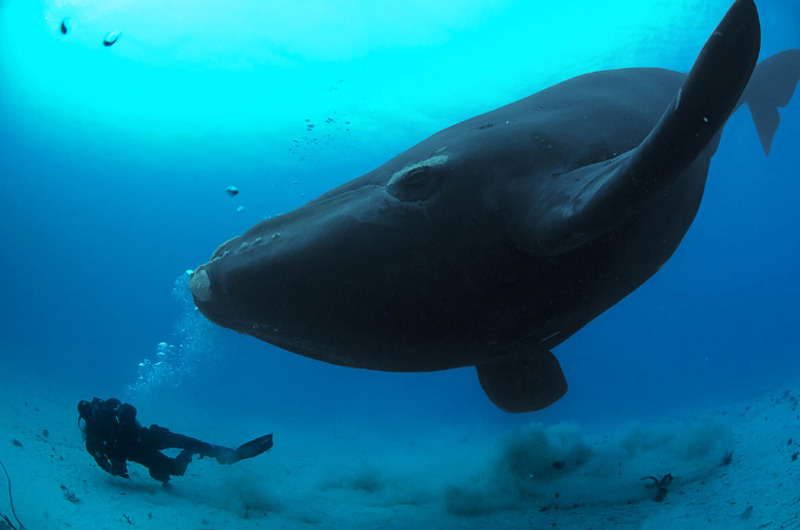 Синий кит – самое большое млекопитающее. 
Масса 150 тонн, длина более 30 метров
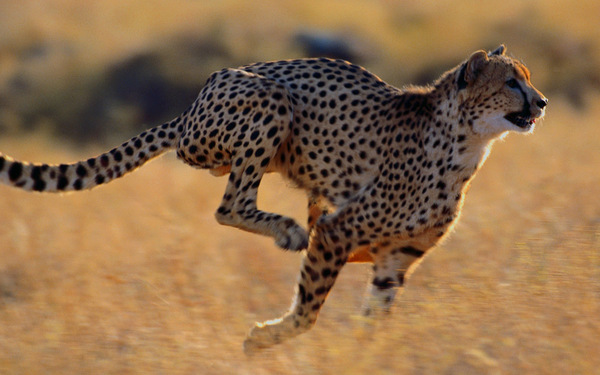 Гепард – самое быстрое млекопитающее,
Скорость 111 км/ч
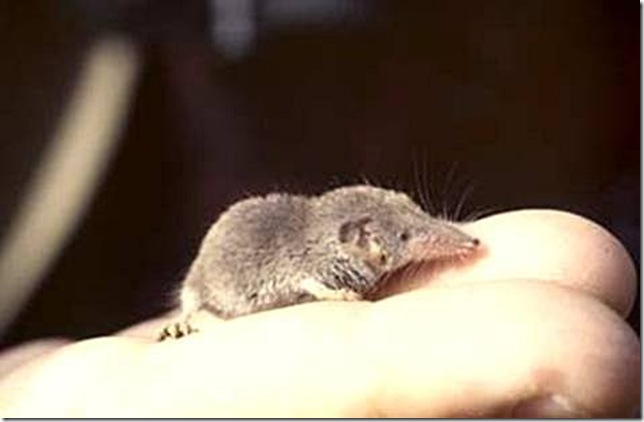 Землеройка- малютка  - самое маленькое млекопитающее. Длина 3 см, масса 4 грамма.
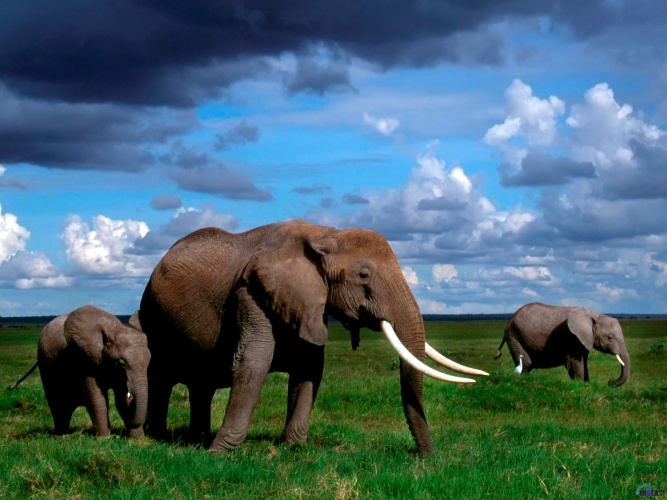 Африканский слон – самое крупное наземное
 млекопитающее,
 высота 5 метров, масса до 10 тонн
Кто здесь лишний?
2
1
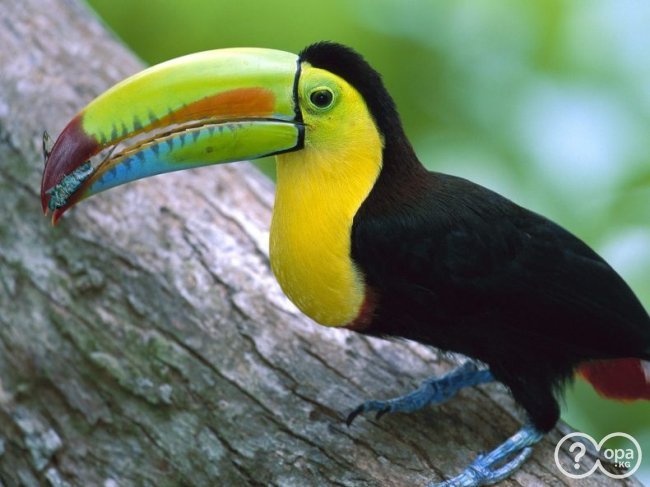 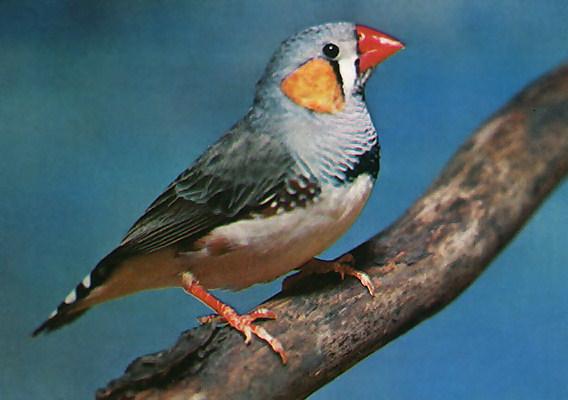 3
4
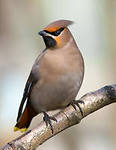 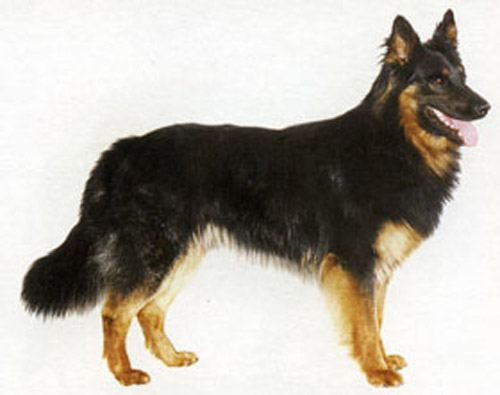 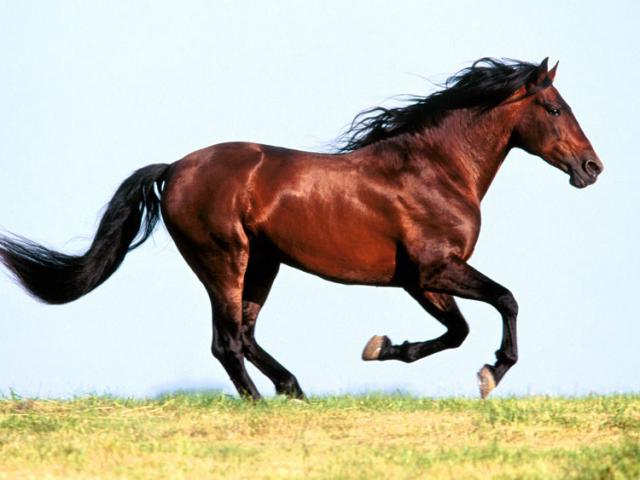 5
3
4
1
2
2
Домашнее задание
Нарисовать одного из представителей млекопитающих или приготовить краткое сообщение на тему: Млекопитающие Хабаровского края.